Elektronická  učebnice - II. stupeň             Základní škola Děčín VI, Na Stráni 879/2  – příspěvková organizace                                                                 Dějepis
24.1 Národní obrození, revoluční rok 1848/1849
Jednalo se o hnutí, které usilovalo o obrodu českého jazyka, kultury a veškerého národního života.
České národní obrození začalo v 70. letech 18. století a trvalo přibližně tři čtvrtiny století (do poloviny 19. století).
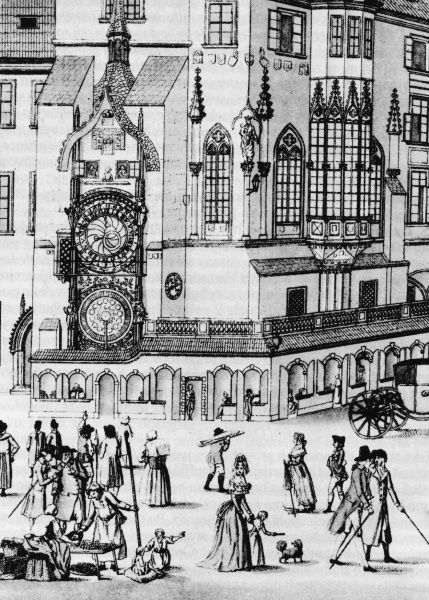 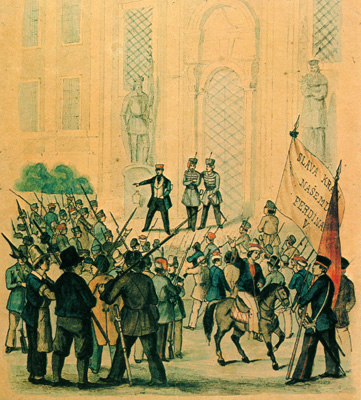 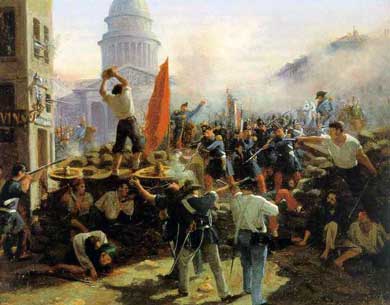 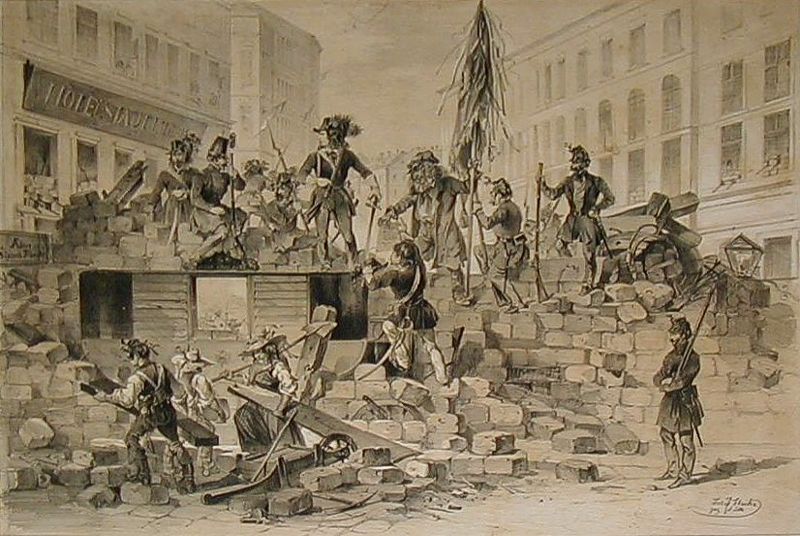 České národní obrození
Víš, proč se rok 1848 nazývá revolučním?
Rok 1848
Autor:  Mgr. Zuzana Kadlecová
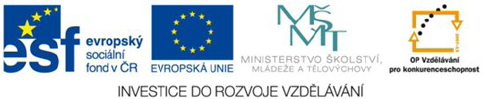 Elektronická  učebnice - II. stupeň                Základní škola Děčín VI, Na Stráni 879/2  – příspěvková organizace                                                            Dějepis
24.2 Co již víme?
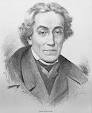 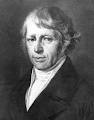 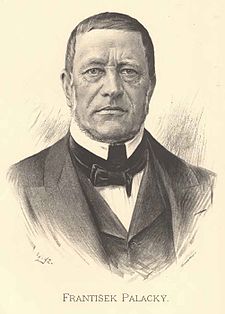 Více info viz DUM ČJ44 a ČJ45
České národní obrození
Elektronická  učebnice - II. stupeň                  Základní škola Děčín VI, Na Stráni 879/2  – příspěvková organizace                                                         Dějepis
24.3 Jaké si řekneme nové termíny a názvy?
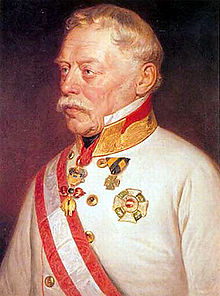 Revoluční rok 1848-1849 („jaro národů“)
Příčiny
Průběh
snaha odstranit přežitky feudalismu, zejm. robotu
nespokojenost s politickým uspořádáním, tj. s absolutismem
růst národního cítění (zejm. u národů Habsburské monarchie)
snaha o sjednocení Itálie a Německa
sociální neklid: nezaměstnanost
		             neúroda => zvyšování cen
Itálie
 leden 1848 povstání na Sicílii proti Bourbonům a v severní Itálii (Lombardsko a Benátsko) proti Habsburkům
 povstání poraženo rakouským velitelem Václavem Radeckým
Německo
 březen 1848 vypuknutí revoluce - > pruský král svolal německý sněm do Frankfurtu nad Mohanem: jednání o možném sjednocení, přizván i Palacký
 2 koncepce sjednocení: 1. Maloněmecko
		2. Velkoněmecko (sjednotit všechna území německy mluvících zemí, tj. i Rakousko a Čechy)
 neochota k jednání – rozehnání sněmu
Francie
 únor 1848 svržen král a vyhlášena 2. republika
 přijata nová ústava a prezidentem zvolen Ludvík Bonaparte (synovec Napoleona)
 roku 1852 převrat => císař Napoleon III.
Elektronická  učebnice - II. stupeň                 Základní škola Děčín VI, Na Stráni 879/2  – příspěvková organizace                                                           Dějepis
24.4 Co si řekneme nového?
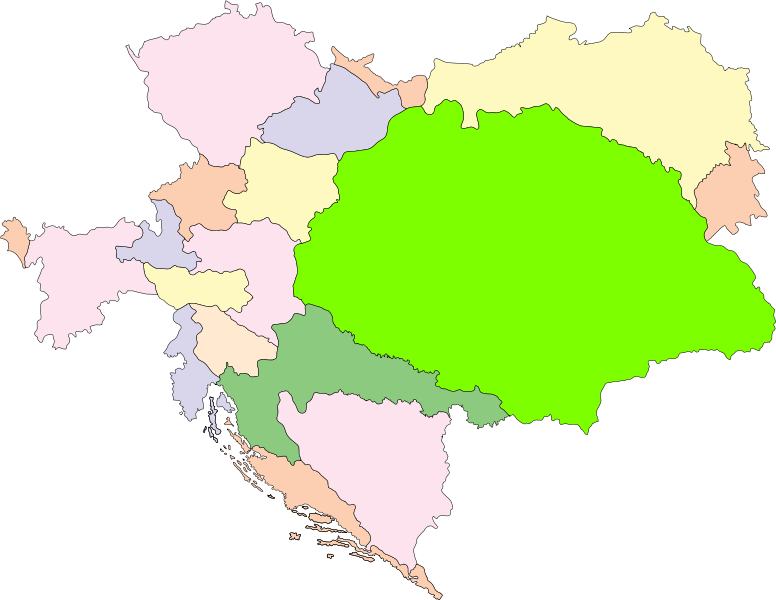 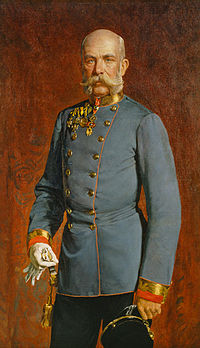 Habsburská monarchie
nespokojenost národů, které se nepodílely na vládě (zejm. Slované, Němci a
                                                                                      Maďaři)
 březen 1848 revoluce ve Vídni (-> sesazení Metternicha, příslib ústavy)
 květen 1848 opět nepokoje ve Vídni

 Čechy
 11. 3. 1848 lidové shromáždění (Svatováclavské lázně)
 požadavky – samostatnost Čech
                        rovnoprávnost čj a nj
                        svoboda tisku
                        zrušení cenzury
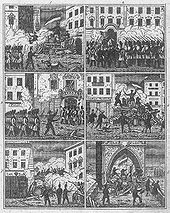 Výsledek revoluce
 7. 9. 1848 zrušena robota
 říjen 1848 abdikace Ferdinanda V.
 nástup Františka Josefa I.
 listopad 1848 – srpen 1849 
  definitivní porážka revoluce
 konec feudální společnosti
 formulace jazykových, kulturních
   a politických  požadavků národů
 zrušení roboty
 rozvoj průmyslu
červen 1848 Slovanský sjezd: odmítnutí připojení se k Německé říši
 srážka s vojáky generála Windischgrätze: 16. 6. Praha bombardována
 porážka, vyhlášení stavu obležení
Elektronická  učebnice - II. stupeň                  Základní škola Děčín VI, Na Stráni 879/2  – příspěvková organizace                                                         Dějepis
24.5 Procvičení a příklady
Co je to AUSTROSLAVISMUS?
myšlenka spolupráce a sjednocení Slovanů v Rakousku
 monarchie jako federace v čele s císařem a ústavní vládou
„Praví se, že šlechtic je humánní! I to je pravda, neboť povzbuzuje unaveného robotníka bičem. Když si někdo stěžuje, že má příliš slabý dobytek a nemůže proto přijít na robotu, co pak slyší? Zapřáhni sebe a svou ženu! … Máme stovky dokladů o tom, že jsme nebyli považováni za lidi, o tom, kdy jsme v Haliči a ve Slezsku nebyli pokládáni za poddané a rolníky, nýbrž jen za robotující mašiny, otroky, nejnižší třídu lidstva. Na 300 kroků od paláce jsme museli smekat čepice… Chtěl-li nebohý rolník vystoupit po schodech paláce, říkali mu, aby zůstal ve dvoře, protože smrdí a pán to ve svých pokojích nesnáší. A za to všechno teď máme platit náhradu?“
Vysvětli pojem „robota“.
Popiš život robotníků – jaká měli práva a povinnosti.
Jak chápeš význam slova PANSLAVISMUS?
- hnutí za sjednocení slovanských národů
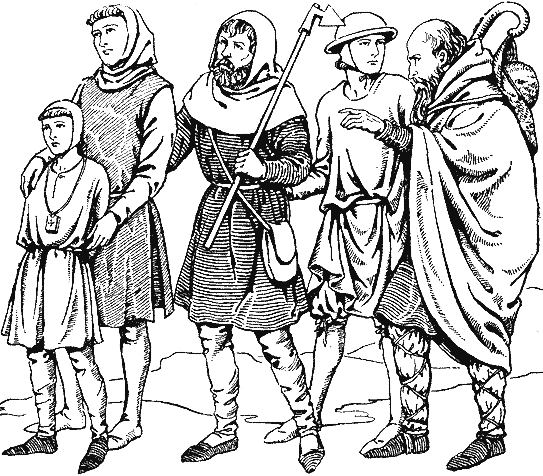 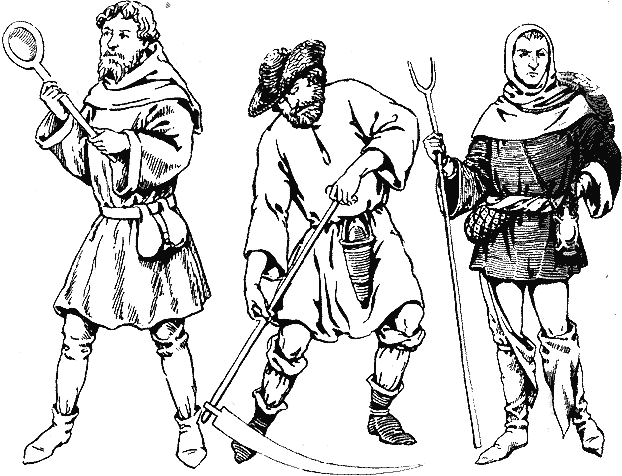 Elektronická  učebnice - II. stupeň                 Základní škola Děčín VI, Na Stráni 879/2  – příspěvková organizace                                                           Dějepis
24.6 Něco navíc pro šikovné
Při jaké příležitosti mohly být vzneseny tyto požadavky?
„…Po krátkých řečech usnesli se jednohlasně o vznešení písemné žádosti na císaře, kteráž obsahovala ve 14 kusech nejdůležitější přání se vzhledem na posavadní způsob správy zemské. Mezi nimi byly nejpřednější: aby v království českém, jak ve školách, tak v úřadech, řeč česká navrácena byla ve stejnou platnost s řečí německou; aby Země Koruny české, Čechy, Morava a Slezsko, měly společný sněm se zastoupením netoliko stavů vyšších, jak posavad, nýbrž i obecného lidu; aby obce dostaly samostatnějšího zřízení; aby vyznavači rozličných náboženství požívali práv ouplně stejných; censura aby přestala; aby poddanství lidu sedlského zrušeno bylo za přiměřenou výplatu; aby na místo posavadních soudů a úřadů patrimoniálních zavedeny byly soudy a úřady královské. …“
(upraveno a zkráceno)
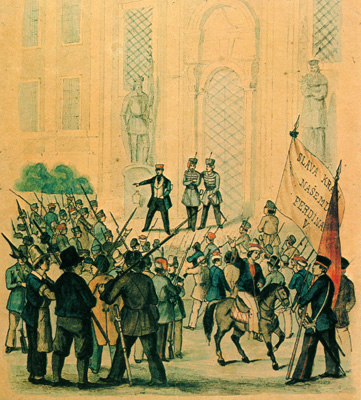 Elektronická  učebnice - II. stupeň        Základní škola Děčín VI, Na Stráni 879/2  – příspěvková organizace                                                                      History
24.7 CLIL (Czech national Revival, Spring of Nations)
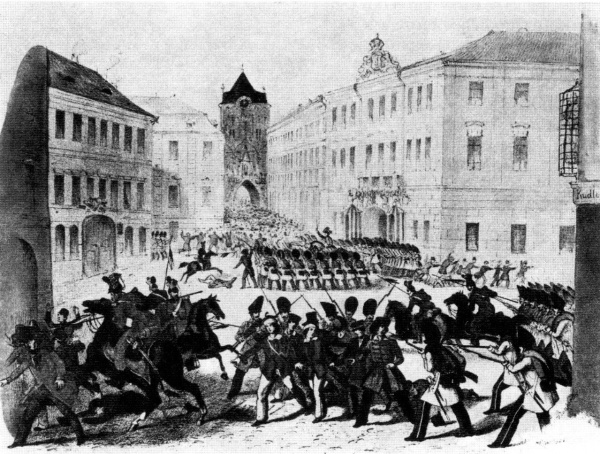 Czech National Revival was a cultural movement, which took part in the Czech lands during the 18th and 19th century. The purpose of this movement was to revive Czech language, culture and national identity. The most prominent figures of the revival movement were Josef Dobrovský, Josef Jungmann and František Palacký.
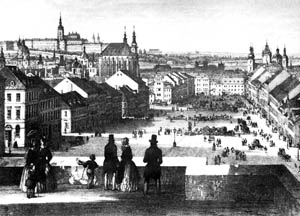 The European Revolutions of 1848, known in some countries as the Spring of Nations, Springtime of the Peoples or the Year of Revolution, were a series of political upheavals throughout Europe in 1848. It was the first (and only) Europe-wide collapse of traditional authority, but within a year reactionary forces had won out and the revolutions collapsed.
Elektronická  učebnice - II. stupeň                 Základní škola Děčín VI, Na Stráni 879/2  – příspěvková organizace                                                            Dějepis
24.8 Test znalostí
Správné odpovědi:
b
d
c
a
Test  na známku
Elektronická  učebnice - II. stupeň                      Základní škola Děčín VI, Na Stráni 879/2  – příspěvková organizace                       	                          Dějepis
24.9 Použité zdroje, citace
H. Mandelová, E. Kunstová, I. Pařízková: Dějiny novověku, Dialog, Liberec 2003.
http://cs.wikipedia.org/wiki/Soubor:J%C3%B3zsef_Heicke23.jpg
http://cs.wikipedia.org/wiki/Soubor:Horace_Vernet-Barricade_rue_Soufflot.jpg
http://cs.wikipedia.org/wiki/Soubor:%C5%BDivor_v_Praze_koncem_18._stolet%C3%AD.jpg
http://svornost.com/wp-content/uploads/rev_1848.jpeg
http://cs.wikipedia.org/wiki/Soubor:Josef_Dobrovsky_Vilimek.jpg
http://cs.wikipedia.org/wiki/Soubor:Josef_Jungmann_CT.jpg
http://cs.wikipedia.org/wiki/Soubor:Jan_Vil%C3%ADmek_-_Franti%C5%A1ek_Palack%C3%BD.jpg
http://cs.wikipedia.org/wiki/Soubor:Radetzky-von-radetz.jpg
http://cs.wikipedia.org/wiki/Soubor:Kaiser_franz.jpg
http://cs.wikipedia.org/wiki/Soubor:Praha_Barricades_1848.jpg
http://www.muzikus.cz/save/db_images/3210
http://upload.wikimedia.org/wikipedia/commons/1/16/Praha_-_revoluce_1848.jpg
Elektronická  učebnice - II. stupeň                      Základní škola Děčín VI, Na Stráni 879/2  – příspěvková organizace                       	                          Dějepis
24.10 Anotace